ΠΡΟΑΓΩΓΗ  ΤΗΣ ΣΕΞΟΥΑΛΙΚΗΣ ΚΑΙ ΑΝΑΠΑΡΑΓΩΓΙΚΗΣ ΥΓΕΙΑΣ
Αντισύλληψη στην εφηβεία
YΠΟΥΡΓΕΙΟ ΥΓΕΙΑΣ 
ΑΓΩΓΗ ΥΓΕΙΑΣ ΣΤΟΝ ΟΙΚΟΓΕΝΕΙΑΚΟ ΠΡΟΓΡΑΜΜΑΤΙΣΜΟ
Εφηβεία  είναι..
Οι αλλαγές αρχίζουν περίπου από την ηλικία των 10 ετών και ολοκληρώνονται περίπου στα 18.
Η χρονική περίοδος που το σώμα ενός παιδιού αλλάζει σταδιακά ώσπου να μοιάσει με το σώμα ενός ενήλικα
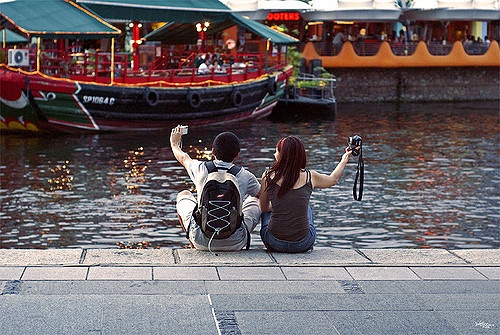 Image credit:these are the days i remember, via Flicker Creative Commons,2008
Αλλαγές στην εφηβεία
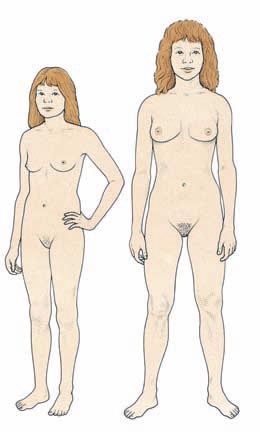 Κατά την περίοδο της εφηβείας συμβαίνουν
   σωματικές
   ψυχοσυναισθηματικές και 
   κοινωνικές μεταβολές
Αναπτύσσονται τα  χαρακτηριστικά του φύλου (στήθος στα κορίτσια, αλλαγές στη φωνή, ανάπτυξη τριχοφυΐας κ.λπ.) 
καθώς και τα γεννητικά όργανα. 

Αυτές οι αλλαγές, όπως και η ανάγκη του ατόμου για σεξουαλική έκφραση, οφείλονται κατά κύριο λόγο στις ορμόνες.
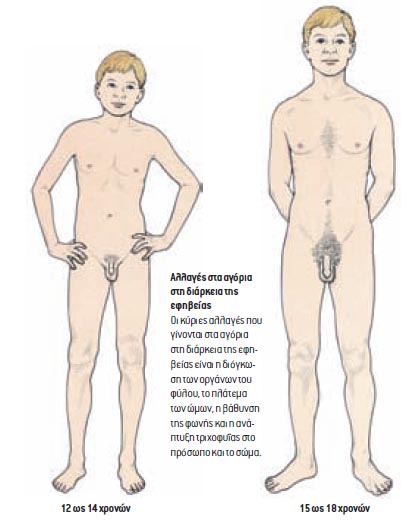 Ygeiaonline.gr
Ygeiaonline.gr
[Speaker Notes: Να γίνει σχόλιο για τις κοινωνικές αλλαγές (φιλίες, παρέες κλπ)]
Συχνά αναρωτιέσαι πότε είναι η κατάλληλη ηλικία για να ξεκινήσεις  μια σεξουαλική σχέση
Υπάρχει  «κατάλληλη ηλικία»;
Δεν υπάρχει !!
Δώσε  χρόνο στον εαυτό σου! 

Μεγαλώνω σημαίνει ότι αποφασίζω εγώ..
Έχεις κάνει πολλές σκέψεις και έχεις μερικά ερωτήματα:  συζήτησέ τα με κάποιον ενήλικα που εμπιστεύεσαι….

 Αν τελικά νομίζεις ότι είναι η κατάλληλη στιγμή, τότε ενημερώσου και προστατεύσου από:

      ►  Μια ανεπιθύμητη εγκυμοσύνη

       ►  Τις σεξουαλικώς μεταδιδόμενες λοιμώξεις 

 Ενημερώσου και χρησιμοποίησε την αντισυλληπτική μέθοδο που είναι καλύτερη για σένα
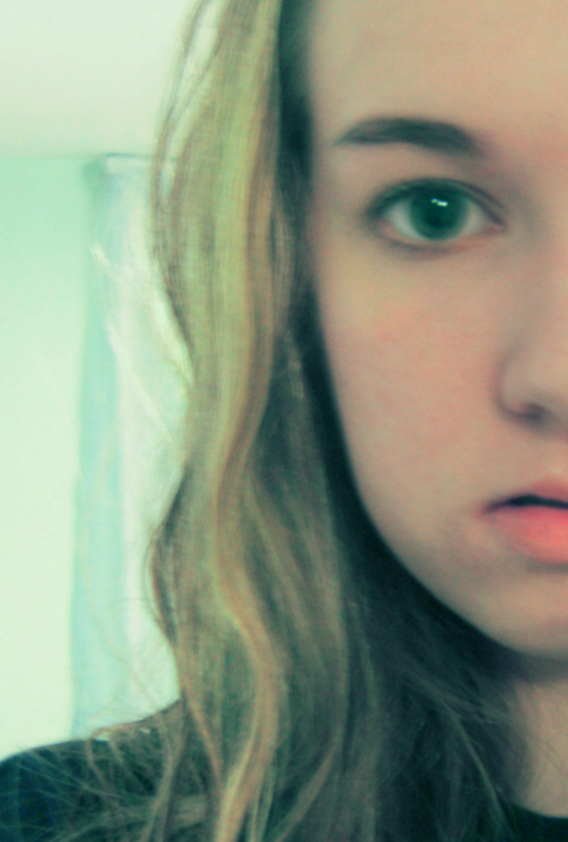 Image credit:  akward  adolesence, via Flicker Creative Commons, 2010
Αντισύλληψη
Η αντισύλληψη είναι ένας όρος που  αναφέρεται σε μεθόδους που χρησιμοποιούνται για τον έλεγχο της εγκυμοσύνης

Μέθοδοι αντισύλληψης χρησιμοποιούνται από την αρχαιότητα, όμως, αποτελεσματικές και ασφαλείς μέθοδοι έγιναν διαθέσιμες μόνο κατά τον 20ο αιώνα
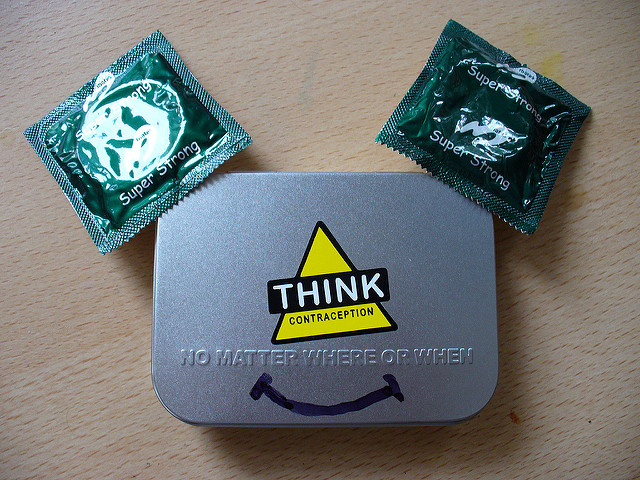 Image credit:Think contraception, via Flicker Creative Commons, 2007
Μέθοδοι αντισύλληψης
Οι  πιο συνηθισμένες και αποτελεσματικές είναι: 

Το ανδρικό προφυλακτικό

Τα  αντισυλληπτικά χάπια
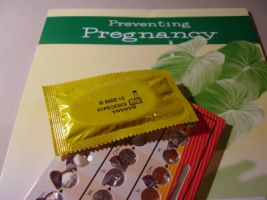 Image credit: anqa, via Flicker Creative Commons, 2007
Μέθοδοι αντισύλληψης
Υπάρχουν και άλλες μέθοδοι 
    άλλες είναι  αποτελεσματικές, όπως: 
                                              το κολπικό διάφραγμα 
                                              ο κολπικός δακτύλιος
                                              το γυναικείο προφυλακτικό
    και άλλες όχι τόσο αποτελεσματικές, όπως: 
                                              η διακεκομμένη συνουσία 
                                              η μέθοδος του ρυθμού
                                              η θερμομέτρηση 
   Τα  σπερματοκτόνα (κρέμα, αφρός, υπόθετο) 
       δεν αποτελούν αντισυλληπτική μέθοδο, 
       αλλά χρησιμοποιούνται συνδυαστικά  με άλλες
       αντισυλληπτικές μεθόδους  για μεγαλύτερη
       αποτελεσματικότητα
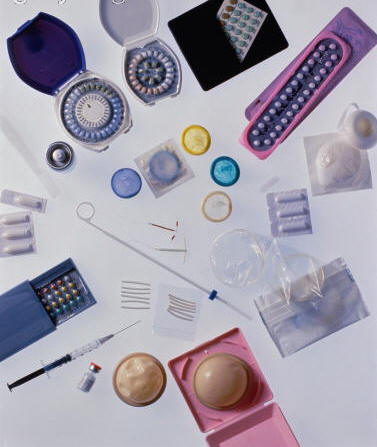 Image credit: contraception, via Flicker Creative Commons, 2009
Αντισυλληπτικά χάπια
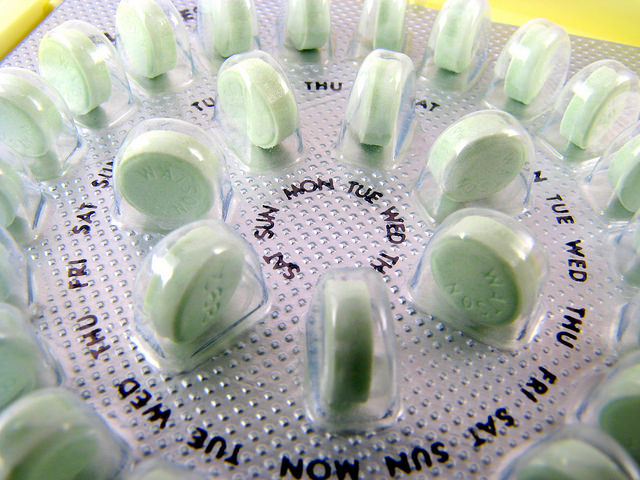 Τα αντισυλληπτικά χάπια περιέχουν γυναικείες ορμόνες  (οιστρογόνα και προγεστερόνη) σε  συνθετική μορφή 

Δρουν αναστέλλοντας το φυσικό μηχανισμό παραγωγής ορμονών με αποτέλεσμα να αναστέλλουν την ωορρηξία
Image credit: shutterstock_22557388, via Flicker Creative Commons, 2014
Αντισυλληπτικά χάπια
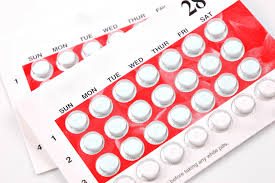 Η μέθοδος αυτή χρειάζεται συνέπεια !!
  
Αν ξεχάσεις να πάρεις το χάπι μια ημέρα ακολούθησε τις οδηγίες που θα βρεις στη συσκευασία  
Ή
        επικοινώνησε με 
      τον γιατρό σου!
Image credit: maria wax,  via Flicker Creative Commons, 2015
Η σύσταση και η επιλογή του κατάλληλου χαπιού θα γίνει από τον ιατρό
Προφυλακτικό
Είναι κατασκευασμένο από latex ή πολυουρεθάνη
Δεν χρειάζεται ιατρική συνταγή
Έχει χαμηλό κόστος
Είναι απλό στη χρήση του, χρειάζεται όμως εξοικείωση 
Προστατεύει από τις σεξουαλικώς μεταδιδόμενες λοιμώξεις
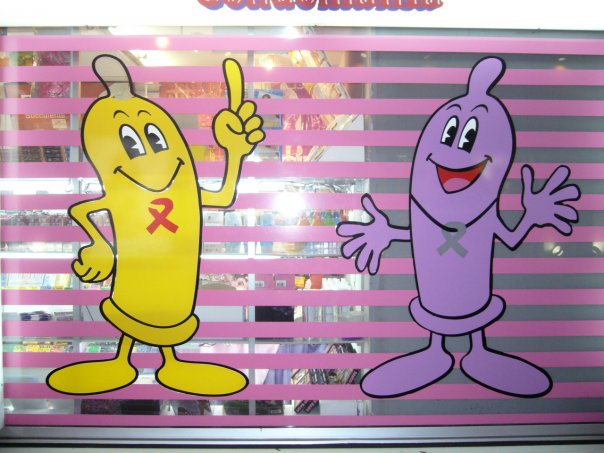 Image credit: condom mania, via Flicker Creative Commons, 2007
Χρυσοί κανόνες χρήσης ανδρικού προφυλακτικού
Υπάρχουν διαφορετικά μεγέθη, υλικά κατασκευής, κ.λπ. Θα χρειαστεί  να πειραματιστείς ώστε να καταλήξεις σε αυτό που είναι κατάλληλο για σένα..
Προσέχω!! 
Τη σήμανση της Ευρωπαϊκής ‘Ενωσης (CE)
Την ημερομηνία λήξης 
Τη συσκευασία (να είναι κλειστή και αδιαφανής)
Τις συνθήκες αποθήκευσης (να μην φυλάσσεται σε μέρος με υψηλή θερμοκρασία)
Αγοράζω τα προφυλακτικά  από σημεία πώλησης 
όπου διασφαλίζεται η σωστή φύλαξή τους
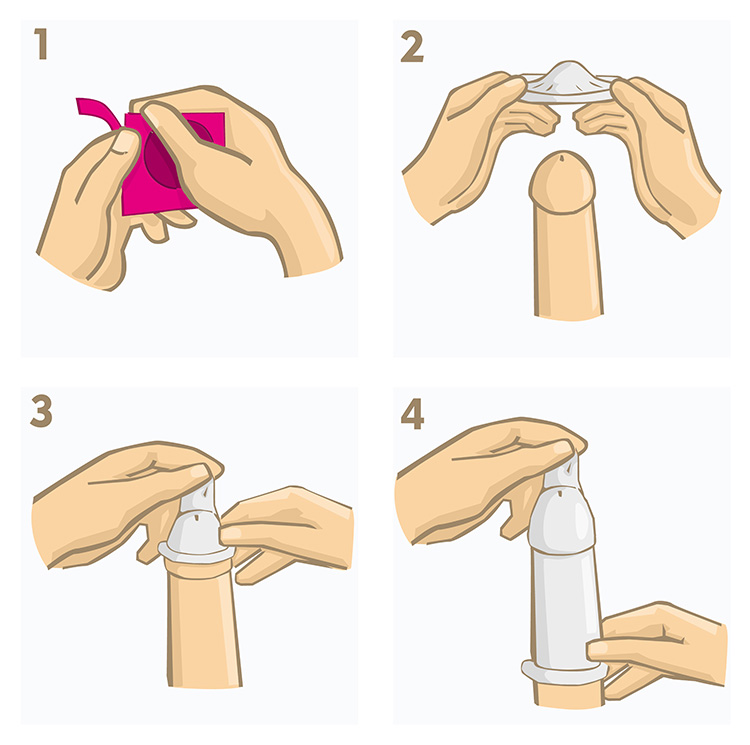 Πώς τοποθετείται σωστά το προφυλακτικό
1. Το ανοίγεις με το χέρι, από την εγκοπή
http://uomo.fidelityhouse.eu
2. Πιέζεις με τον δείκτη – αντίχειρα την κορυφή του προφυλακτικού για να μην μπει αέρας
3. Το τοποθετείς στο πέος που βρίσκεται σε στύση, από την αρχή κάθε επαφής με τα γεννητικά όργανα
 και το ξετυλίγεις μέχρι τη βάση του
4. Αν και είναι πολύ ανθεκτικό θα πρέπει να προσέχεις να μην σχιστεί κατά την τοποθέτηση, από αιχμηρά αντικείμενα (νύχια, κοσμήματα κ.λπ.)
5. Σε περίπτωση που βγει κατά τη διάρκεια της συνουσίας, 
χρησιμοποίησε καινούργιο προφυλακτικό
[Speaker Notes: Να διευκρινιστεί τι εννοούμε όταν λέμε επαφή]
Πώς αφαιρείται σωστά το προφυλακτικό
Μετά την εκσπερμάτιση και κρατώντας τη βάση (το δακτύλιο) περιμετρικά, το αφαιρείς
χωρίς να το γυρίσεις ανάποδα, τραβώντας με το άλλο χέρι προς τα πάνω
2. Αφού αφαιρεθεί, το τυλίγεις προσεκτικά σε χαρτί και το πετάς στα σκουπίδια
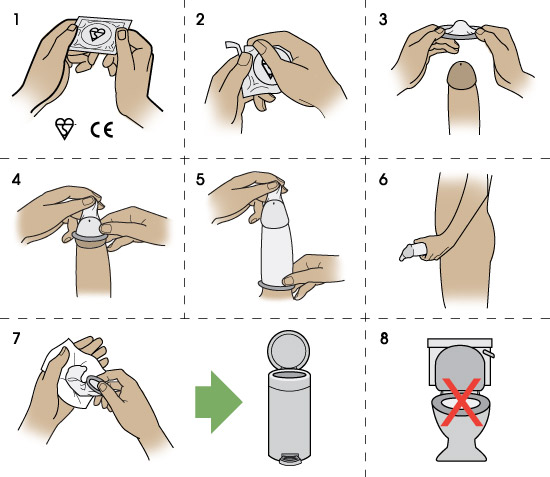 Ποια είναι η καλύτερη μέθοδος αντισύλληψης;
Ο ιδανικός συνδυασμός αντισυλληπτικών μεθόδων για τα πρώτα χρόνια της σεξουαλικής ζωής των νέων, σύμφωνα με τους ειδικούς, είναι η ταυτόχρονη χρήση του ανδρικού προφυλακτικού με το αντισυλληπτικό χάπι, εφόσον το συστήνει ο γιατρός

Ο συνδυασμός αυτός προστατεύει τόσο από τις σεξουαλικώς 
      μεταδιδόμενες λοιμώξεις όσο και από μια ανεπιθύμητη εγκυμοσύνη
«Χάπι επόμενης ημέρας»
Χρησιμοποιείται σε ειδικές περιπτώσεις όταν δεν έχουν ληφθεί άλλες μέθοδοι αντισύλληψης αλλά σε καμία περίπτωση δεν θα πρέπει να χρησιμοποιείται ως αντισυλληπτική μέθοδος

Έχει παρενέργειες, όπως ναυτία, εμετό, πονοκέφαλο, αίσθημα κόπωσης

Είναι ορμόνη σε μεγάλη δόση και η συχνή  χρήση μπορεί να είναι ιδιαίτερα επιβαρυντική για την υγεία
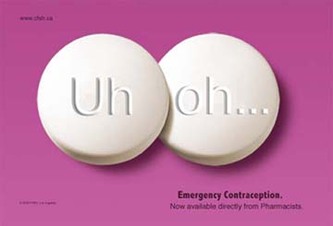 Image credit: Emergency Contraception, via Flicker Creative Commons, 2006
Εφηβεία και ανεπιθύμητη εγκυμοσύνη
Η εγκυμοσύνη στην εφηβεία δεν είναι σπάνιο γεγονός

Αποτελεί  ιδιαίτερα τραυματική εμπειρία

Η μεγάλη πιθανότητα ανεπιθύμητης εγκυμοσύνης στην εφηβεία οφείλεται κυρίως στην ελλιπή ενημέρωση των εφήβων σε θέματα αναπαραγωγικής υγείας
Μύθοι
♀ Δεν μπορώ να μείνω έγκυος εάν κάνω μπάνιο μετά την επαφή      ΜΥΘΟΣ: Το μπάνιο δεν είναι μέθοδος αντισύλληψης!!

♀ Δεν μπορώ να μείνω έγκυος εάν ο σύντροφός μου «τραβηχτεί» πριν εκσπερματίσει     ΜΥΘΟΣ: Αυτή η μέθοδος δεν είναι αποτελεσματική γιατί τα υγρά πριν από 
           την εκσπερμάτιση μπορεί να περιέχουν σπερματοζωάρια.

♀ Είναι η πρώτη μου φορά, οπότε δεν μπορώ να μείνω έγκυος     ΜΥΘΟΣ: Μια γυναίκα μπορεί να μείνει έγκυος από τη στιγμή που έχει έμμηνο ρύση.
Μύθοι ….συνέχεια
♀ Είμαι προστατευμένη από ανεπιθύμητη εγκυμοσύνη αμέσως μόλις αρχίσω να 
            παίρνω τα αντισυλληπτικά χάπια      ΜΥΘΟΣ: Στις περισσότερες γυναίκες, χρειάζεται να περάσει κάποιος καιρός ώστε 
           το χάπι να αρχίσει να είναι αποτελεσματικό. Για την αποφυγή «ατυχημάτων» 
           πρέπει να τηρούνται οι οδηγίες που έχει δώσει ο γιατρός ή που υπάρχουν 
           στο ενημερωτικό φυλλάδιο που βρίσκεται μέσα στη συσκευασία του φαρμάκου.

♂ Μπορώ να χρησιμοποιήσω κάποια αυτοσχέδια προστασία που θα δράσει το ίδιο 
          σαν ένα προφυλακτικό     ΜΥΘΟΣ: Τα προφυλακτικά αντέχουν και δε σκίζονται  εύκολα. Επίσης, περνάνε από
           πολλούς ελέγχους για τη διαπίστωση της ασφάλειας και της λειτουργικότητάς τους.
Θυμήσου…
Η αντισύλληψη δεν είναι παιχνίδι!
Η αντισύλληψη είναι τρόπος προστασίας που αποτρέπει την ανεπιθύμητη εγκυμοσύνη
Η σωστή και υπεύθυνη  πληροφόρηση για την αντισύλληψη μπορεί να νικήσει τη λάθος επιλογή!
ΕΥΧΑΡΙΣΤΟΥΜΕ ΓΙΑ ΤΗΝ ΠΡΟΣΟΧΗ ΣΑΣ!
Image credit: Valerie Everett , via Flicker Creative Commons, 2008